Home Learning: English
Thursday: Spelling
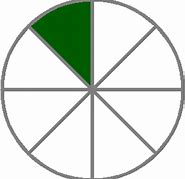 Eighth


Neighbour
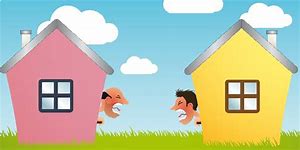 Both words have the long /a/ sound but are 
spelt with 'ei'.
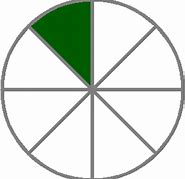 Eighth


Neighbour
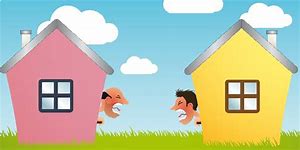 How else can the long /a/ sound be formed?
Short /a/ = Apple
Long /a/ = Neighbour
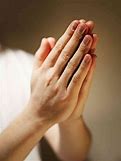 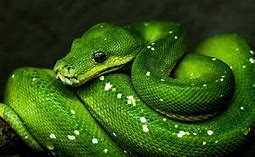 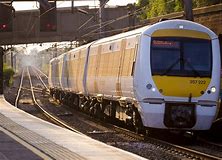 snake
train
pray
How many words can you think of that have
a long /a/ sound spelt with “ei”?
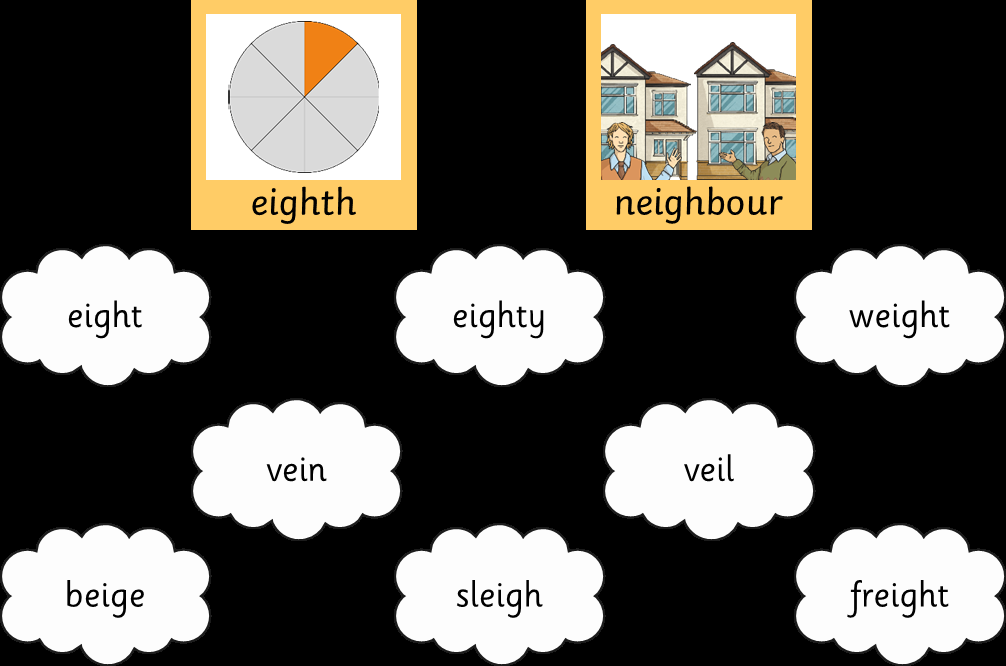 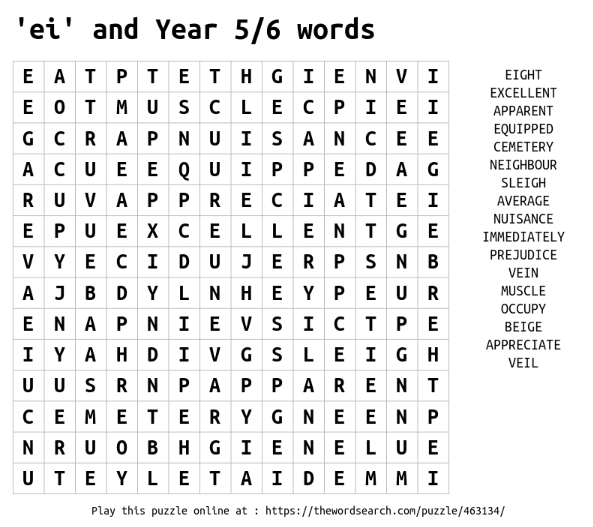 Some of your Year 5 and 6 words have been mixed in with your “ei” spellings. Can you find them all?
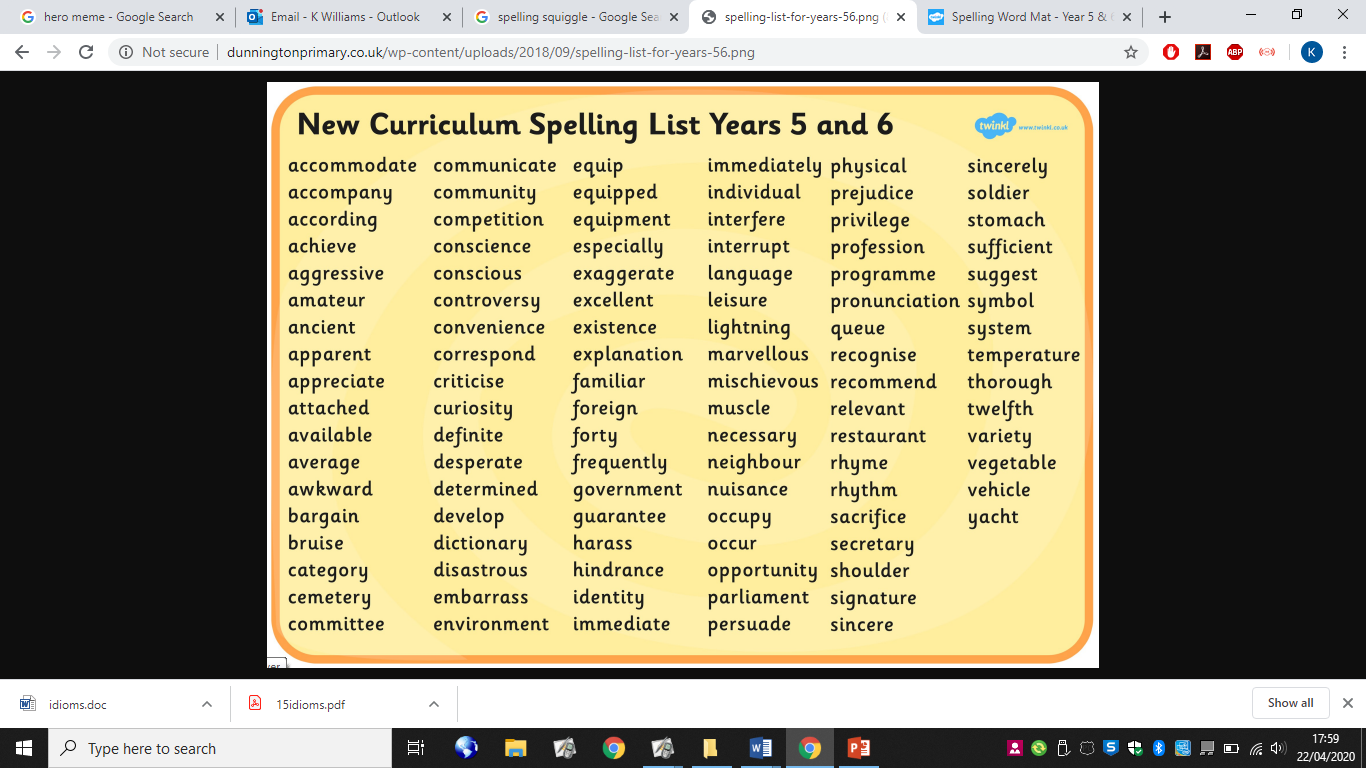 Choose ten spelling words and create your own story using them. Make sure that the word actually fits in the story.

For example: 

“Mr Silvester knew he had to eat at a restaurant soon. He was incapable of buying vegetables and his parents always criticised him for it.”